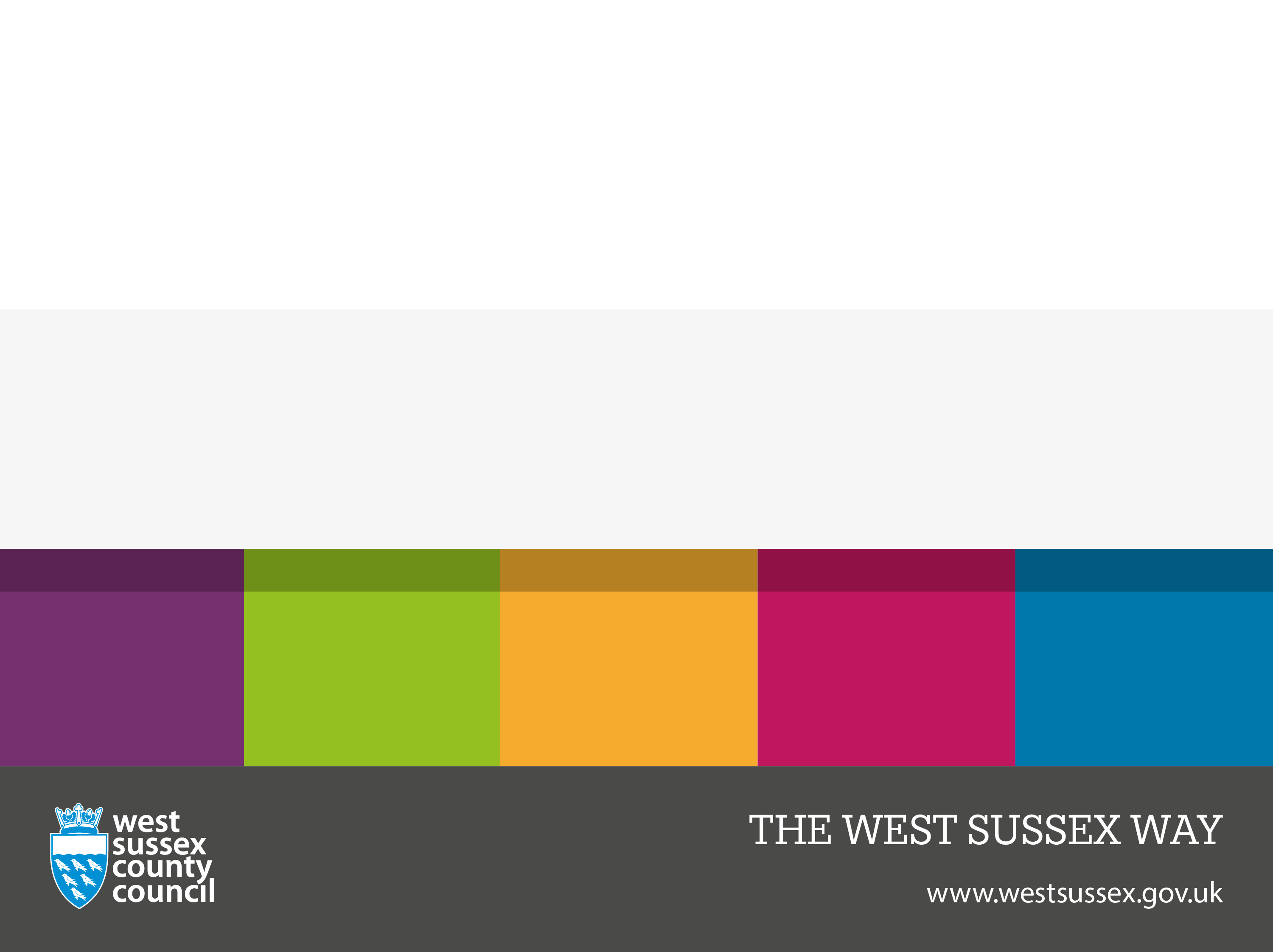 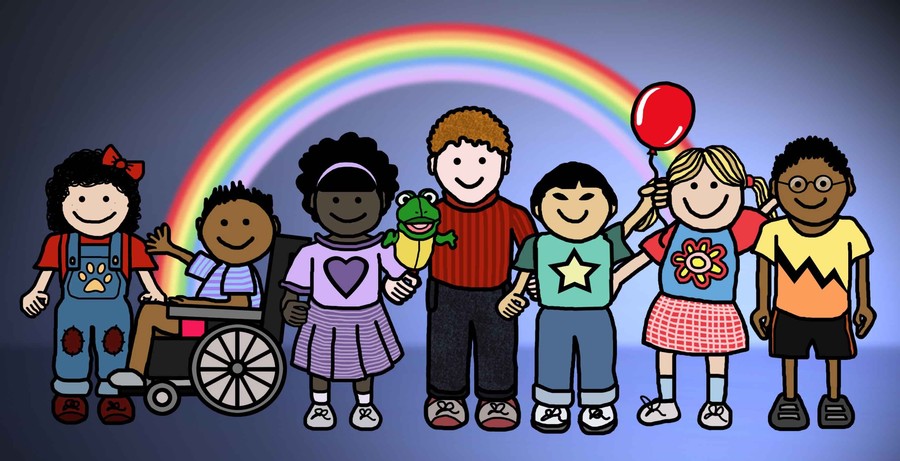 Annual Reviews
Special Needs Officers
Special Educational Needs Assessment Team (SENAT)
We hope you find this a useful resource that enables you to organise annual reviews with confidence.
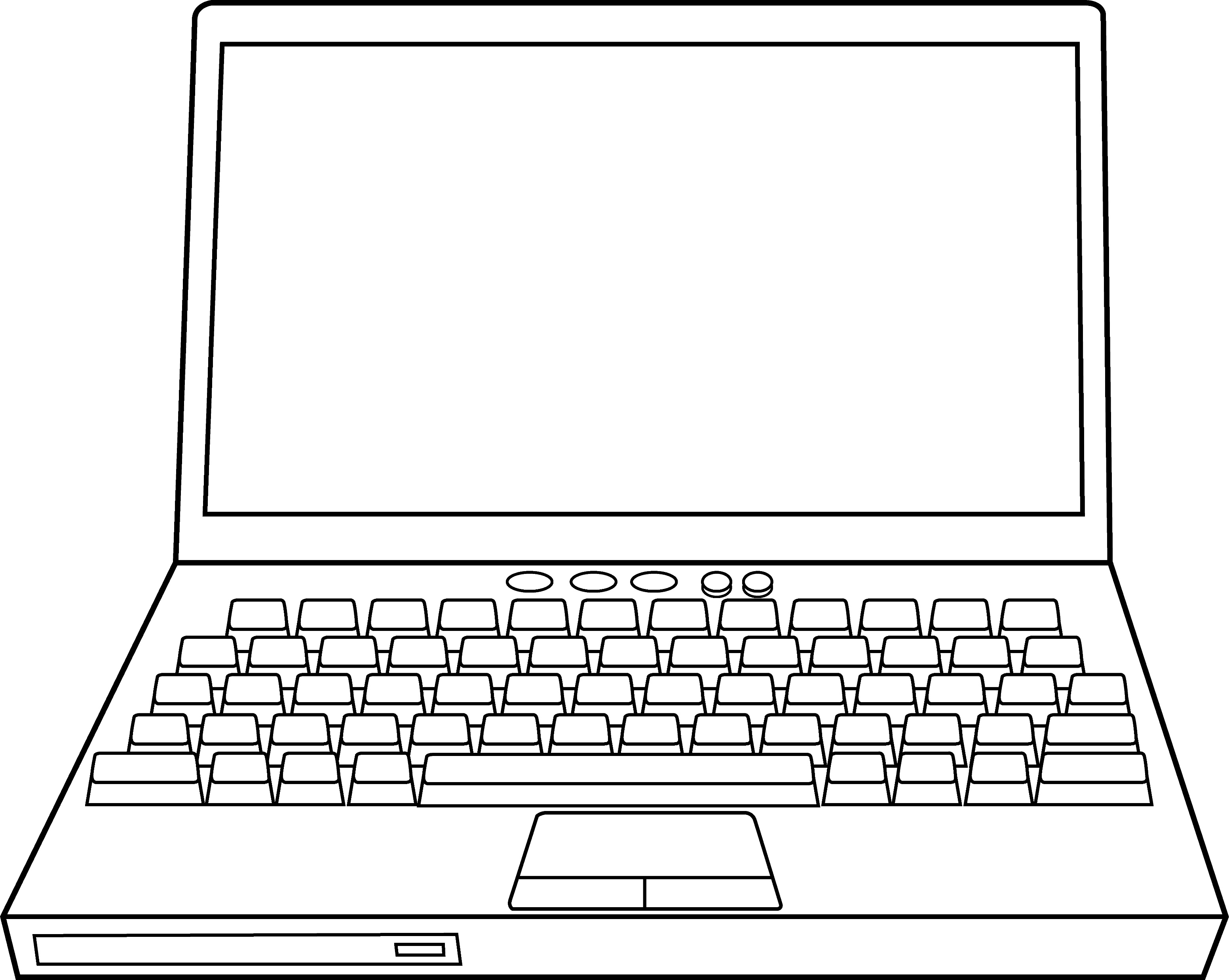 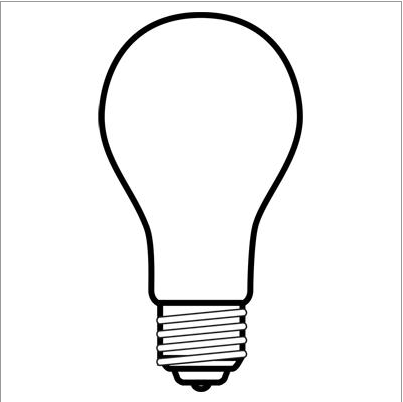 AIMS
Following this presentation it is hoped that you will:
Have an overview of the Annual Review process including statutory requirements and SENAT processes before, during and after the meeting
Feel more confident to hold an Annual Review meeting
Know who to contact for support regarding Annual Reviews
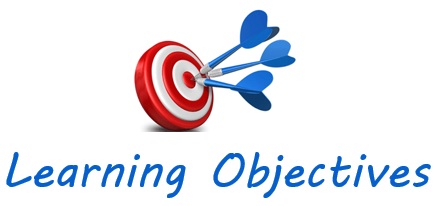 Annual Review ‘MUSTS’SEND Code of Practice, 9.166 to 9.176Relevant legislation: Section 44 of the Children and Families Act 2014 and Regulations 2, 18, 19, 20, and 21 of the SEND Regulations 2014
The SEND Code of Practice sets out a number of ‘musts’ when reviewing an EHCP:
The EHCP must be reviewed by the local authority as a minimum every 12 months
The first review must be held within 12 months of the date when the EHCP was issued, and then within 12 months of any previous review 
It must focus on the child/young person’s (C/YP’s) progress towards achieving the outcomes in the EHCP any changes needed to the support
It must consider whether outcomes and supporting targets remain appropriate
It must be undertaken in partnership with parents and/or the CYP 
The views, wishes and feelings of the parents including the right of parents to request a Personal Budget, must be taken into account 
All reviews from Year 9 (although SENAT ask for this from Year 8) must include a focus on preparing for adulthood including employment, independent living and participation in society
The Annual Review should also:
Gather and assess information so that it can be used by educational settings to support progress and access to teaching and learning
Review the special educational provision and the arrangements for delivering it to ensure it is effective
Review any health and social care provision
Consider the continuing appropriateness of the EHCP in light of progress in the previous year, changed circumstances, enhanced provision, change of educational placement or whether the EHCP should be discontinued
It should also review and set new interim targets for  the coming year and where appropriate, agree new outcomes
Age Phase Transfers…
For transfers between key phases of education, making amendments to the EHCP including naming the new setting, must be completed by SENAT by 15 February in the calendar year of the transfer.  The main key transfers are:
early years provider to school
infant to junior school
primary to secondary school
For these key transfers SENAT request that educational settings hold the Annual Review in the summer term of the year before the transfer year, e.g. the summer term of Year 1 or  Year 5.  Although this may result in two annual reviews being held in the same academic year for some pupils, it is important that SENAT have the most up to date information to amend EHCPs and to consult potential new settings in the following autumn term
Once the receiving setting has been confirmed, it is important to invite a representative from the receiving setting to the annual review prior to transfer
Age Phase Transfers
For young people moving from secondary school to a Post-16 institution or apprenticeship or for young people moving between Post 16 institutions, the review and any amendments to the EHCP must be completed by 31 March in the calendar year of the transfer or by 15 February if the young person is moving between schools
To ensure SENAT have the most up to date information available to amend the EHCP and to consult with potential settings, it is requested that these Annual Reviews are held in the autumn term prior to the February and March deadlines.
Preparation
The Annual Review MeetingBefore the meeting…
Educational settings must seek advice and information 
         about the CYP prior to the review and should arrange 
         visits from any professionals in good time to enable a report to be written
At least 2 weeks before the meeting any information and advice gathered must be circulated to all those invited and invitations must be sent to the following:
The child’s parent/carers or the young person 
A representative of the educational setting - it is usually the SENCO who arranges and chairs the meeting but it is also important to include the class teacher and any learning support staff
A Local Authority SEN officer - this is usually a Special Needs Officer or another appropriate member of SENAT
A health service representative – e.g. Paediatrician, OT, Physio or SALT
A local authority social care representative – the named social worker or an invitation via the Integrated Front Door for social care
Any other individuals relevant to the review should also be invited
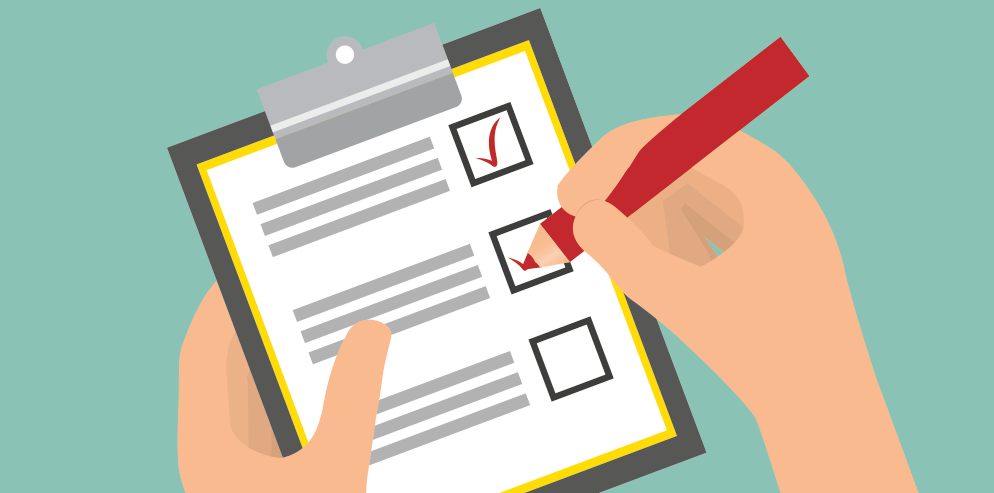 Preparation
The following Annual Review paperwork, with                                                         guidance, can be found on the West Sussex Local Offer:
https://westsussex.local-offer.org/information_pages/48-annual-review-paperwork-forms
Setting and Meeting Report – the sections shaded yellow should be completed by the educational setting prior to the Annual Review and circulated before the meeting
Parent Booklet - for parents to complete prior to the meeting and the 
Pupil Views – It is important to consider the most appropriate way of seeking the CYPs views taking into account their age, ability, strengths, needs, interests etc
The above documents should be shared 2 weeks before the meeting together with any professional reports, attendance information and a costed provision map (CPM)
Before the meeting…
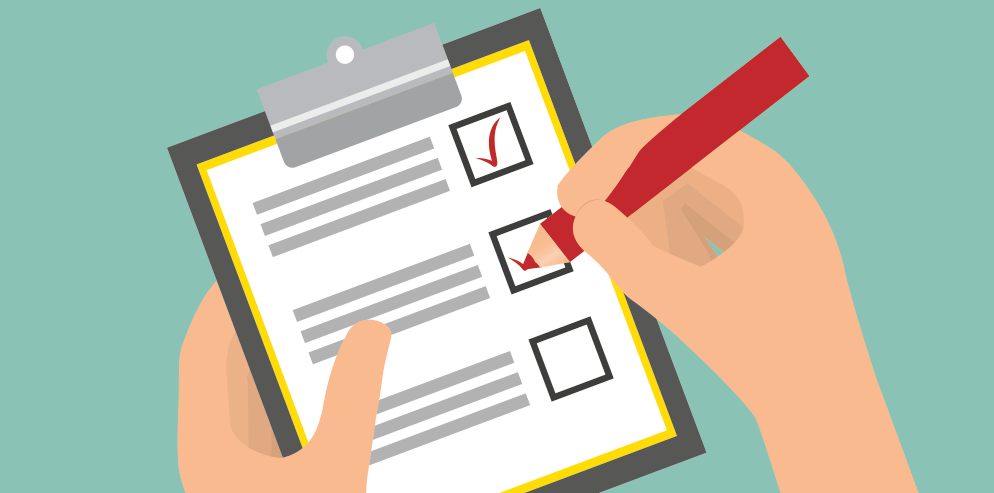 Planning the meeting and things to consider….
Preparation
Where will the meeting take place to get the best outcome?
What is the most appropriate way of seeking the CYPs views?
Provide an agenda so people know what’s to be discussed and to keep the meeting on track
How will you make the meeting celebratory, visual, interactive and person centred?
Preparation
Planning the meeting and things to consider
Will the environment encourage the CYP to have their say? Could displaying something that the CYP wants to share give them confidence?
Is the space big enough?  Does the IT work? Is there room for flipcharts etc?
Is an interpreter needed if English is not the family’s first language
Do parents know how they can access support e.g. SENDIAS or Parent Carer Forum?
Not forgetting some creative thinking….
The CYP can include any information they consider important, this could be their likes / dislikes / hobbies / interests / skills
The meeting should be personal and accessible for the CYP…these are some ideas for person centred approaches
PATHs and MAPs https://westsussex.local-offer.org/information_pages/128-person-centred-planning-pcp-path-training-videos
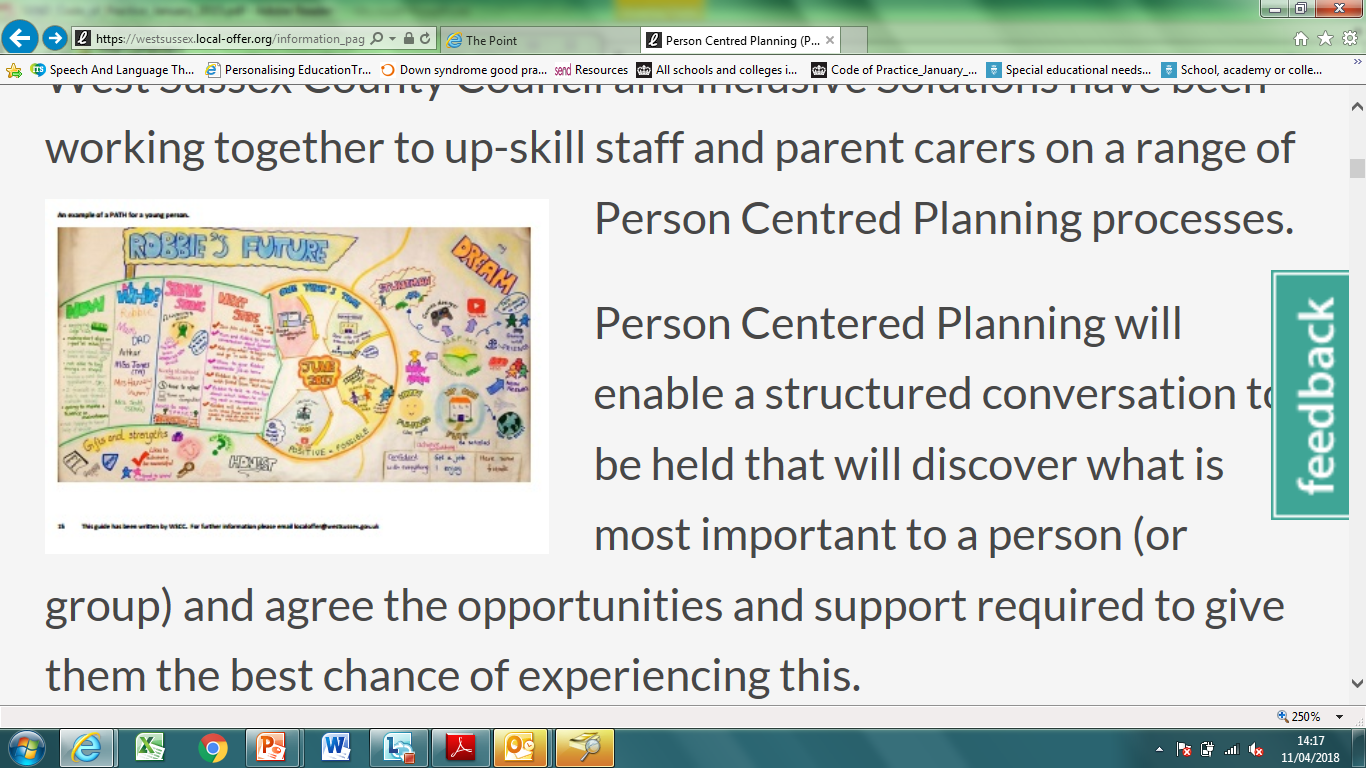 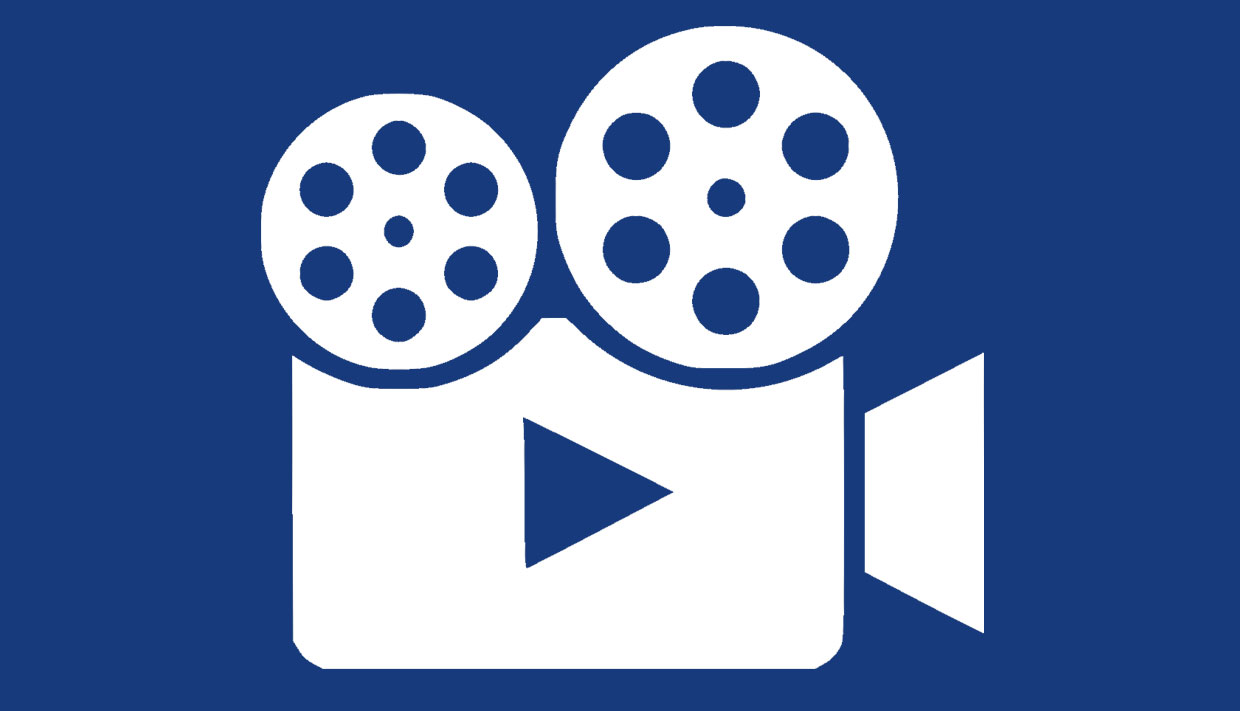 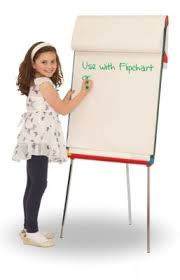 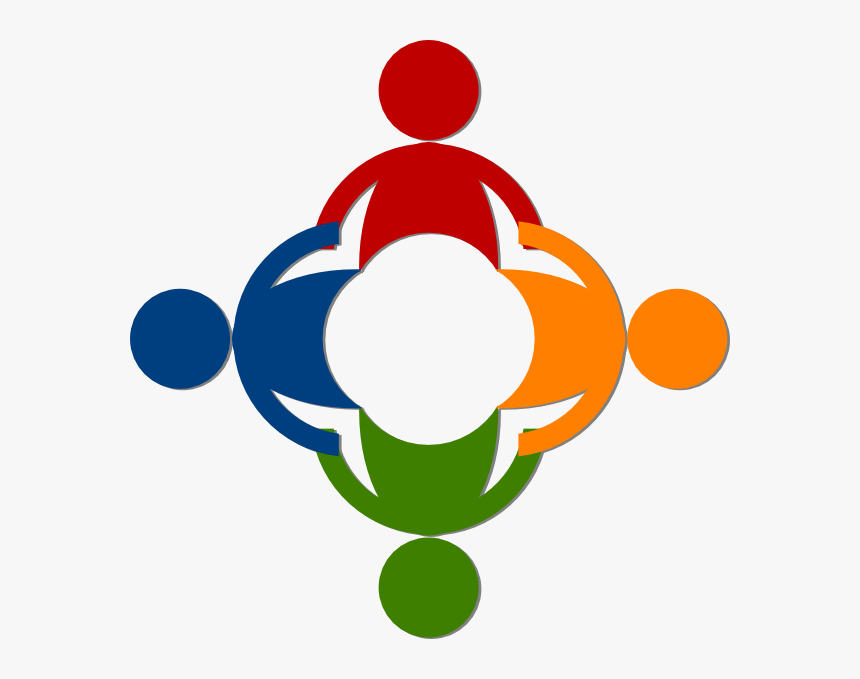 Videos/You Tube clips created with or by the CYP
PowerPoint created with or by the CYP
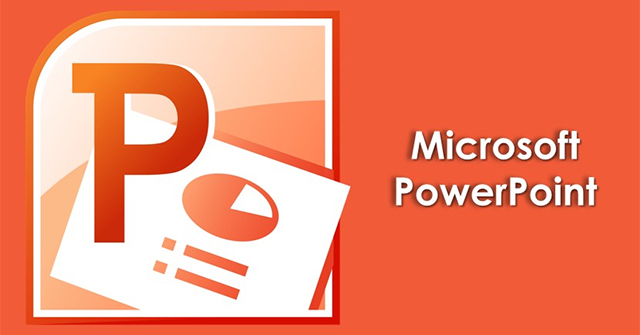 Pictures / collages
Bring a friend
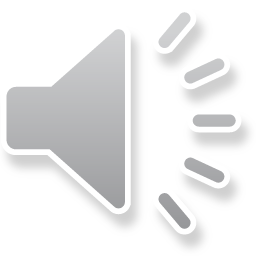 During the meeting…
During the meeting
Ideally the CYP will be present for the annual review or part of the                 annual review and fully involved.  It is important that their views are        shared, valued and recorded especially if they are not present
Ensure parent views are valued, recorded and any concerns addressed during the meeting
The meeting should be person centred and solution focussed 
The meeting must focus on progress towards outcomes in the EHCP and on what changes might be needed to the support that is provided to help achieve those outcomes, or whether changes are needed to the outcomes themselves.
Ensure all suggested changes to outcomes are recorded clearly in the annual review meeting report
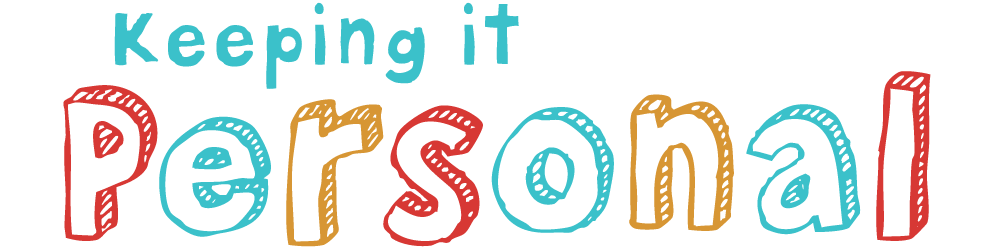 During the meeting…
During the meeting
Review any interim targets set and set new interim targets for the                          coming year
It is important to record both strengths and needs
Consider whether the funding arrangements remain appropriate or whether there is the need for a request for additional funding from SENAT.  Discuss whether parents wish to request a Personal Budget
From Year 8, consider what provision is required to help the child or young person prepare for adulthood, independent living and post 16 provision, including next steps towards independent travel where appropriate
Ensure the discussion and all actions are clearly recorded
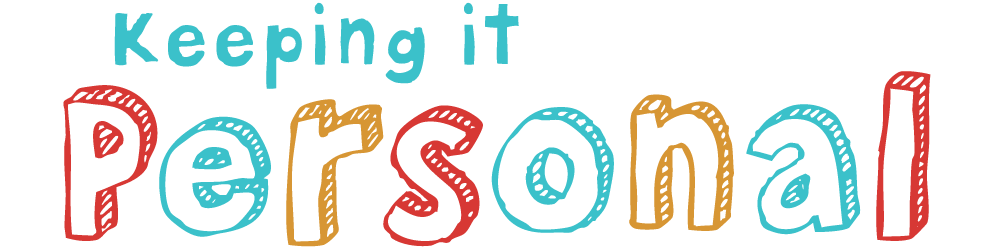 After the meeting…
After the meeting
Within 2 weeks of the Annual Review Meeting, the school must                            complete the Meeting Report to include a record of the                                            discussion at the meeting, and a copy sent to invitees.  All                                       paperwork also needs to be uploaded to SENAT, via the link on                                          the West Sussex Local Offer (see end of PowerPoint)
Within 4 weeks of the Annual Review Meeting, the Local Authority must decide whether to maintain the EHCP as it is, amend the EHCP or cease to maintain the EHCP and notify parents or the young person, and educational setting of the decision.  The Local Authority must notify parents or the C/YP of their right of appeal
It is important to ensure that the ‘priority status box’ on the first page is completed as this highlights priority actions for SENAT and the Planning Co-ordinator
A quick word on outcomes…
The EHCP outcomes should be reviewed and new ones suggested and recorded if appropriate
The Annual Review should set outcomes for the forthcoming year.  These should be developed each year to work towards achieving the EHCP outcomes 
The Individual Learning Plan (ILP) targets should be smaller steps towards achieving the outcomes agreed at the Annual Review
Outcomes should be:
Specific
Measurable
Achievable
Realistic
Time bound
Evaluated
Reviewed
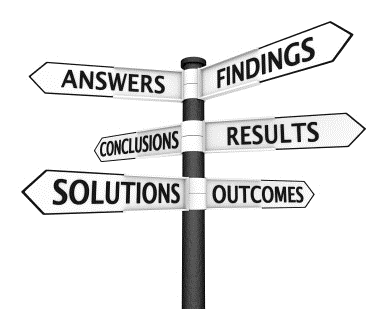 Costed Provision Maps
CPMs should be included and shared as part of the AR paperwork and should show support over and above what is normally provided through quality first teaching.  They should evidence the following:
How the provision is linked to the needs and outcomes in the EHCP
Specific teaching arrangements with strategies from key professionals 
Support arrangements e.g. 1:1, small group, in class or withdrawn 
Who offers the support e.g. LSA, SALT or learning mentor etc
Costings of support by session and totalled for the week and term
Hours of support per session and the total for the week
Any additional strategies, especially for SEMH pupils
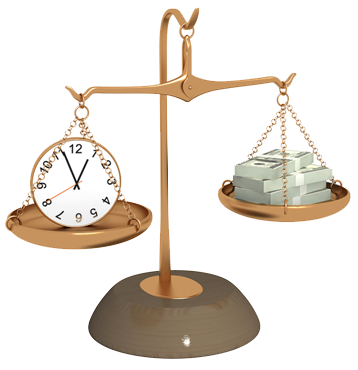 Changes to SEND/EHCP
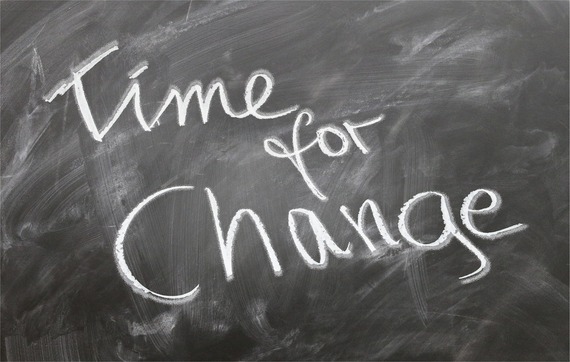 It is important to record any changes to the C/YP’s special                   educational needs on the Setting and Meeting Report                                although professional reports will be needed evidencing                                   those changes in order for SENAT to consider amending the EHCP
The EHCP is usually amended:
At transition to a new setting
Where there is a new diagnosis or professional advice recommending changes to provision
It is important to record any needs that are no longer present or changes in circumstance on the annual review setting and meeting report
Please also be aware that the EHCP is not automatically amended after every Annual Review as the Annual Review should be seen as an update to the EHCP and read alongside it
When does the process differ?
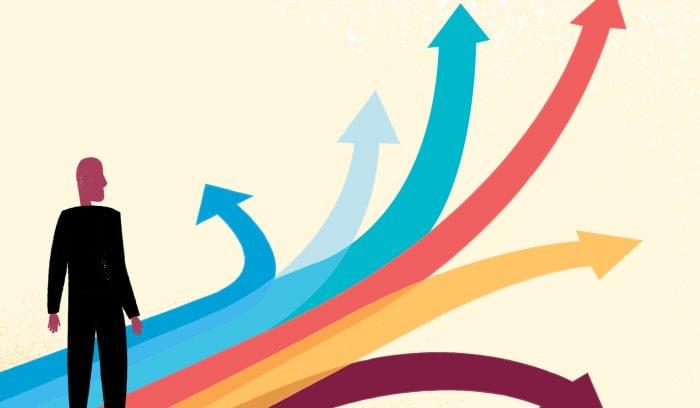 Some instances where the process differs are as follows:
Where there is an issue or a concern an early Annual Review is likely to be needed to discuss the situation further and explore options for support.  Individual circumstances should be discussed with your Planning Co-Ordinator or Special Needs Officer and a mutually convenient date arranged to enable a representative from SENAT to attend
For children aged 0-5  reviews should be held every 3 –6 months to ensure provision remains appropriate, these reviews can be more streamlined.
When does the process differ?
From Year 8 onwards the Annual Review should include a focus on preparing for adulthood.  There should be a particular focus on options and choices for the next phase of education. Representatives of post 16 institutions should be invited to the review, particularly where the young person has expressed a request to attend.  As the young person is nearing the end of formal education and the EHCP is likely to be ceased within the next 12 months, there should be a focus on good exit planning.   When reviewing an EHCP for a young person aged 18+, the LA must have regard to whether the educational/training outcomes specified in the EHCP have been achieved.
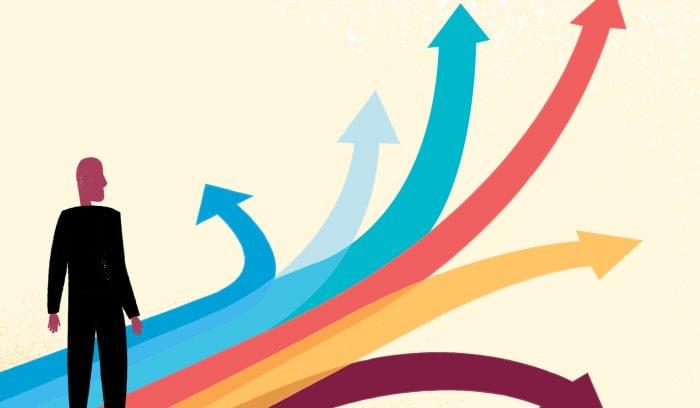 For children looked after, the annual review should, if possible and appropriate, coincide with one of the reviews in their Care Plan, in particular the Personal Education Plan (PEP)
A quick summary about Annual Reviews…
It is important to remember they are a legal requirement and must be held as a minimum every 12 months
They are a way of actively monitoring a CYP’s progress 
The information from the Annual Review is important as it is used by SENAT to amend the EHCP and consult settings when arranging alternative placement
Annual Reviews sit alongside the EHCP to the keep the information current
And they should be seen as part of a continuous and ongoing process to support the CYP’s long term aspirations
For any queries regarding Annual Reviews please contact the Planning Co-Ordinator or your Special Needs Officer for your school

Please continue scrolling for useful links and also contact details for SENAT.
LINKS
Code of Practice
https://www.gov.uk/government/publications/send-code-of-practice-0-to-25 

Annual Review documents
https://westsussex.local-offer.org/information_pages/48-annual-review-paperwork-forms

Tools for Schools
https://schools.local-offer.org/ 

Inclusion Framework
https://schools.local-offer.org/inclusion/inclusion-framework/ 

Ordinarily Available Inclusive Practice (OAIP)
https://schools.local-offer.org/sdm_downloads/ordinarily-available-inclusive-practice-guide/ 

SEND Partnership Projects
https://westsussex.local-offer.org/information_pages/472-strengthening-our-west-sussex-inclusive-practice-through-school-send-partnerships 

Paths/Maps
https://westsussex.local-offer.org/information_pages/128-person-centred-planning-pcp-path-training-videos  

Preparing for Adulthood checklist
https://www.preparingforadulthood.org.uk/SiteAssets/Downloads/jze5lzuv637084755715631724.pdf
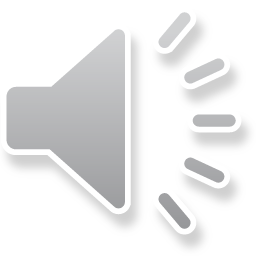 LINKS
Contact advice
https://contact.org.uk/advice-and-support/education-learning/ehc-plans-assessments/annual-reviews/ 

An example of how to ensure reviews are person-centred 
https://linwood.bournemouth.sch.uk/linwood/files/2018/05/Person-Centred-Reviews-booklet.pdf 

Wikis
https://westsussex.local-offer.org/information_pages/367-wiki

SEND and Inclusion Strategy 2019-2024
https://westsussex.local-offer.org/information_pages/585-send-strategy-2019-2024 

SENDIAS: SEND Information, Advice and Support Service 
https://westsussex.local-offer.org/information_pages/423-information-advice-and-support-service-sendias-homepage 0330 222 8555

West Sussex Parent Carer Forum
https://westsussex.local-offer.org/services/195

Council for Disabled Children training and factsheets
https://councilfordisabledchildren.org.uk
CONTACTS
SENAT Contact details:
Claire Rimmer Claire.rimmer@westsussex.gov.uk  - Oversees work associated with requests for EHC needs assessments as well as undertaking reviewing and monitoring duties.

Preparation for Adulthood (PfA) SNO:  Jennie May – jennie.may@westsussex.gov.uk 
School’s first point of contact  will be the Planning Co-Ordinator (PC) allocated to your school. Please email the Team Inbox or your area SNO if you are unsure who your named Planning Co-Ordinator is.

North Team Inbox: SENAT.north@westsussex.gov.uk 
Special Needs Officers (SNOs) North Team:
Sharon Smith -  sharon.smith@westsussex.gov.uk 
Kim Heden - kim.heden@westsussex.gov.uk 
Elektra Robinson – elektra.robinson@westsussex.gov.uk 

South Team Inbox: SENAT.south@westsussex.gov.uk 
Special Needs Officers (SNOs) South Team:
Emma Spurle – emma.spurle@westsussex.gov.uk 
Sam Mainwaring - sam.mainwaring@westsussex.gov.uk
Claire Fowler – claire.fowler@westsussex.gov.uk
We would be grateful for your feedback in order to ensure you are provided with the essential information you need. 
If you would like feedback or any further information please contact your area SNO.